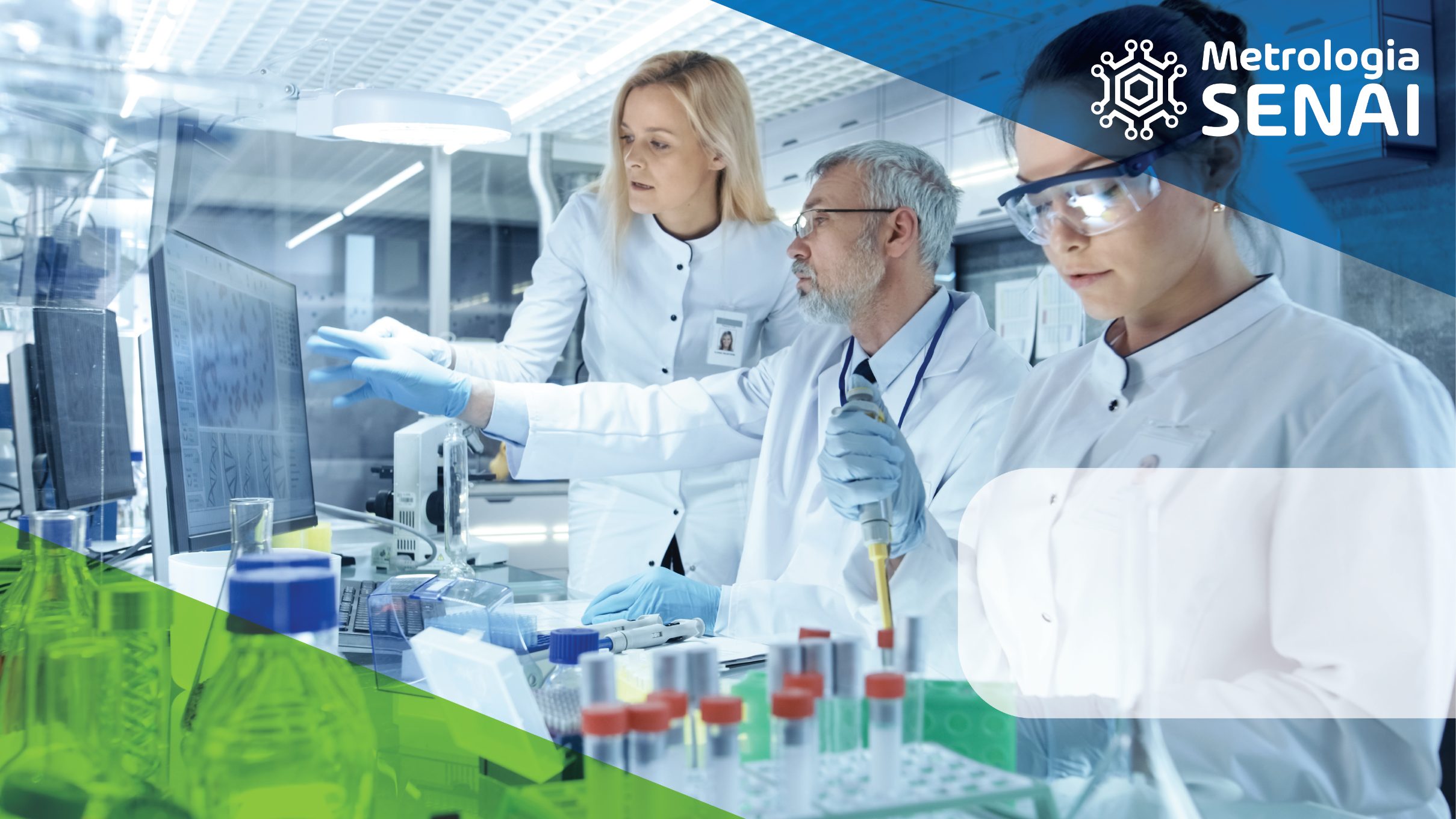 Visão SENAI: desafios da metrologia na indústria 4.0
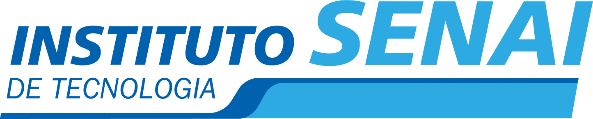 Jocinei Dognini, D.Sc.


Doutor em química analítica (UFSC, 2018). Pesquisador especialista em desenvolvimento analítico do Instituto SENAI de Tecnologia Ambiental (desde 2012). Com experiência em análise instrumentais com foco em cromatografia gasosa, liquida e espectrometria de massas. Pesquisador convidado pelo Instituto de Ciências Materiais de Barcelona (ICMAB, 2015) para produção e caracterização de nanopartículas em aerogel.
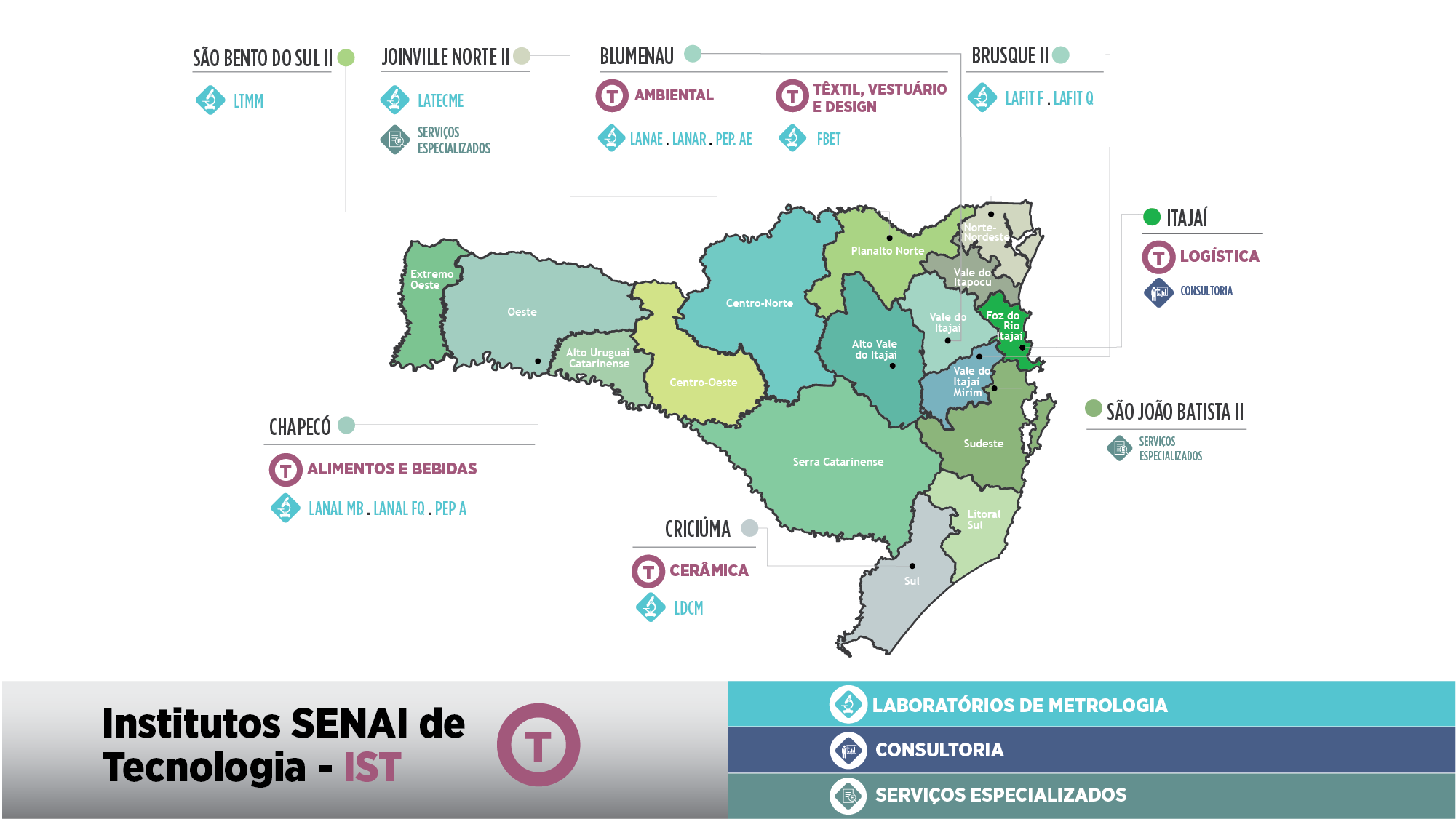 Competências
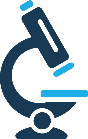 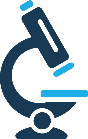 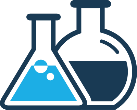 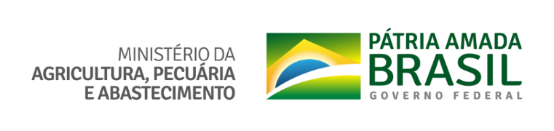 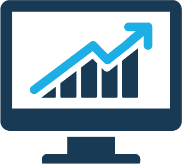 1º Laboratório 
em 1972
4 mil 
ensaios
9 Laboratórios
2º Laboratório do Brasil 
Credenciado ao Ministério da Agricultura
Atendimento 3.000 
empresas/ano
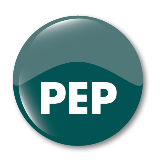 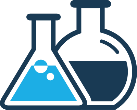 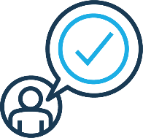 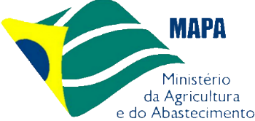 REMEQ-i
Membro
PMR
 Produtor de material
de referência
600 ensaios acreditados
3
Laboratório credenciados ao MAPA
2 Provedores ensaio de proficiência (PEP)
Indústria 4.0
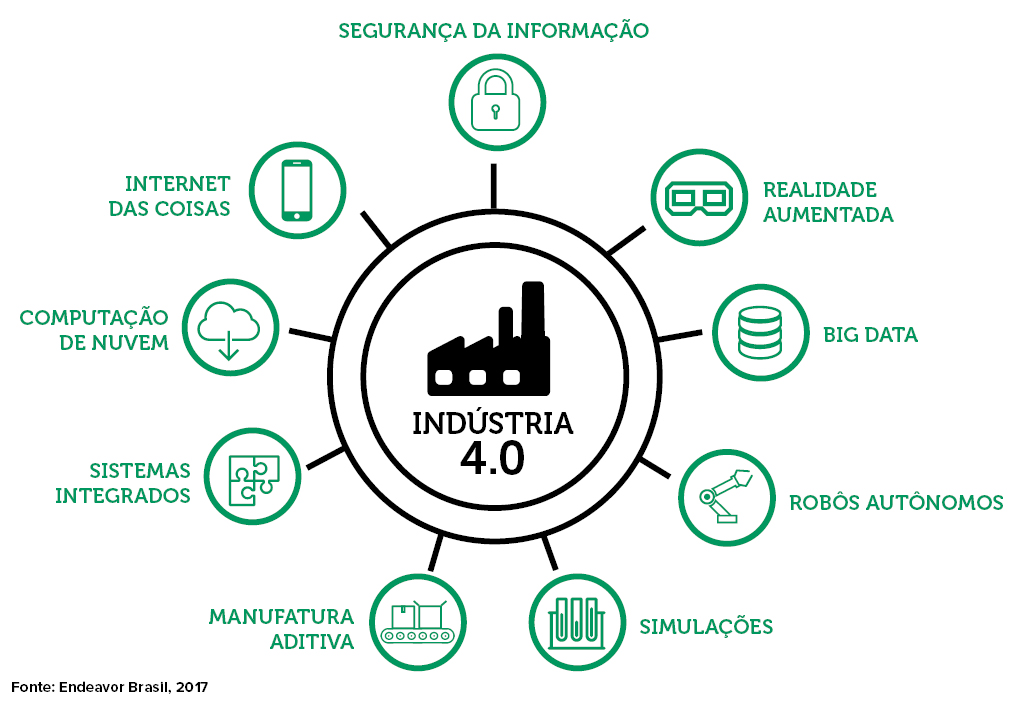 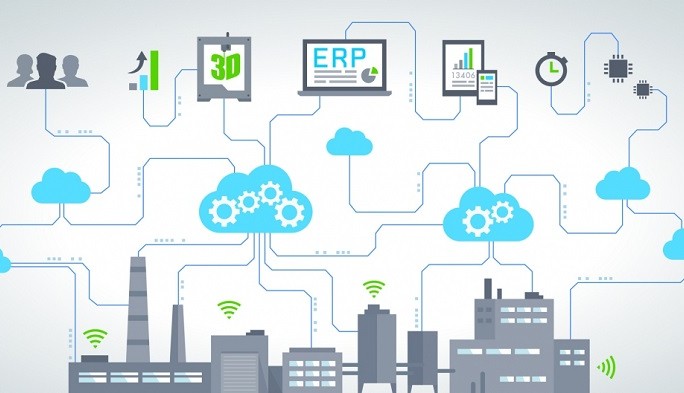 Relatórios Técnicos
ABNT NBR ISO/IEC
 17.025
Requisitos
Legais
Lab
Produtos
Finais
Insumos
Processos
Normas 
Técnicas
Desejos da indústria?
ABNT NBR ISO/IEC
 17.025
Requisitos
Legais
Lab
Normas 
Técnicas
Desejos da indústria?


Métodos antigos/inadequados;
ABNT NBR ISO/IEC
 17.025
Requisitos
Legais
Lab
Normas 
Técnicas
Classificação de resíduos - ABNT NBR 10.004
Procedimento para obtenção de extrato solubilizado:

“4.2 Colocar uma amostra representativa de 250 g (base seca) do resíduo em frasco de 1 500 mL.

4.3 Adicionar 1 000 mL de água destilada, deionizada e isenta de orgânicos, se a amostra foi submetida
ao processo de secagem, e agitar a amostra em baixa velocidade, por 5 min, ou proceder de acordo com

4.4 Cobrir o frasco com filme de PVC e deixar em repouso por 7 dias, em temperatura até 25°C.” 
(ABNT NBR 10.006)
Classificação de resíduos - ABNT NBR 10.004
Procedimento para obtenção de extrato solubilizado:

“4.2 Colocar uma amostra representativa de 250 g (base seca) do resíduo em frasco de 1 500 mL.

4.3 Adicionar 1 000 mL de água destilada, deionizada e isenta de orgânicos, se a amostra foi submetida
ao processo de secagem, e agitar a amostra em baixa velocidade, por 5 min, ou proceder de acordo com

4.4 Cobrir o frasco com filme de PVC e deixar em repouso por 7 dias, em temperatura até 25°C.” 
(ABNT NBR 10.006)
Caso 1: Classificação de resíduos de rejeito de isopor.

	Massa específica entre 15 e 30 kg/m³  
	
	250g equivale a  8,3 L  a 16,6 L
Classificação de resíduos - ABNT NBR 10.004
Caso 2: Classificação de resíduos da indústria de petróleo de gás:














(Dognini, 2018)
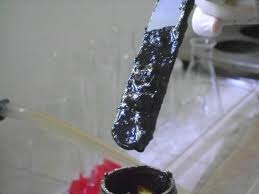 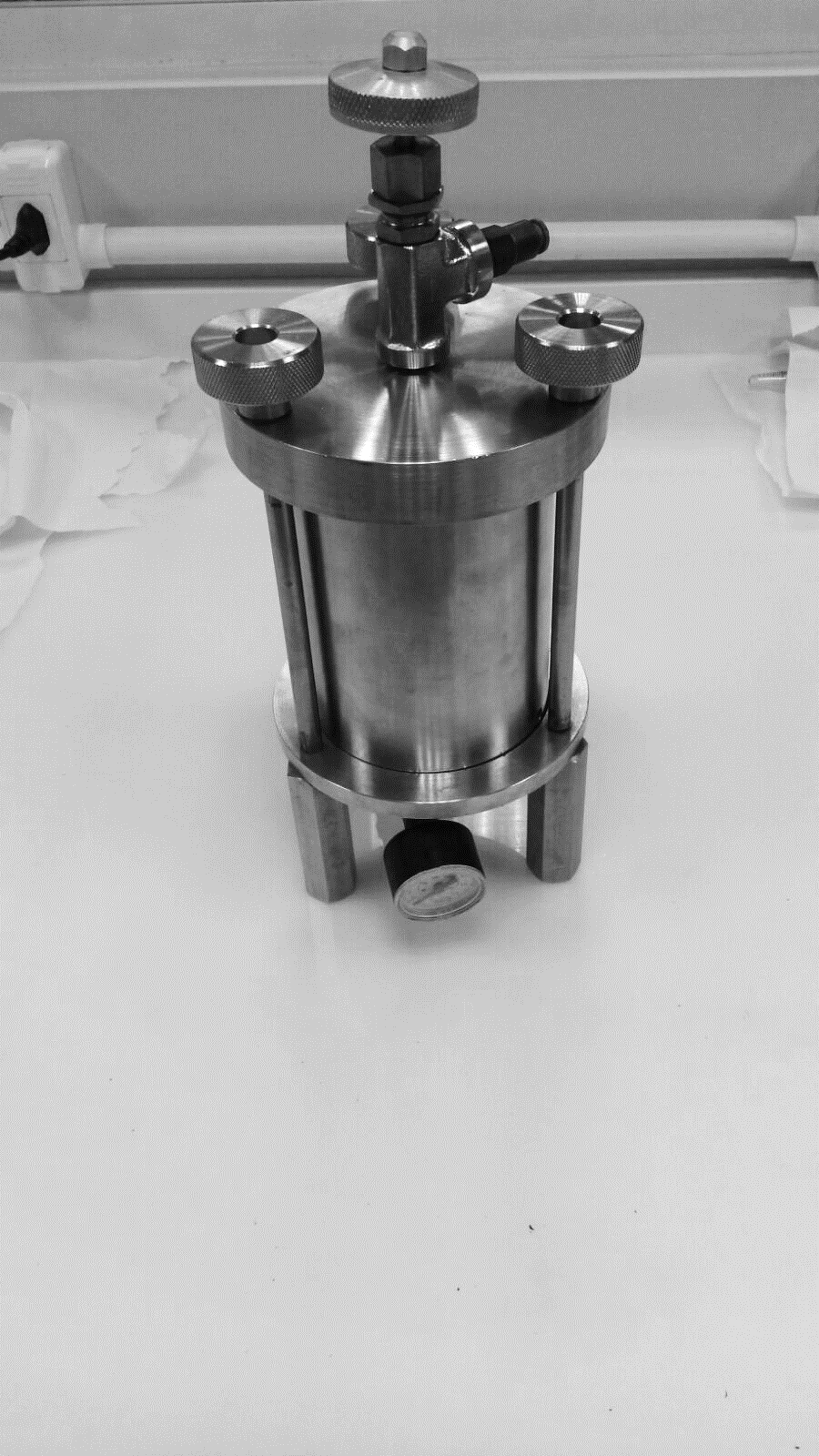 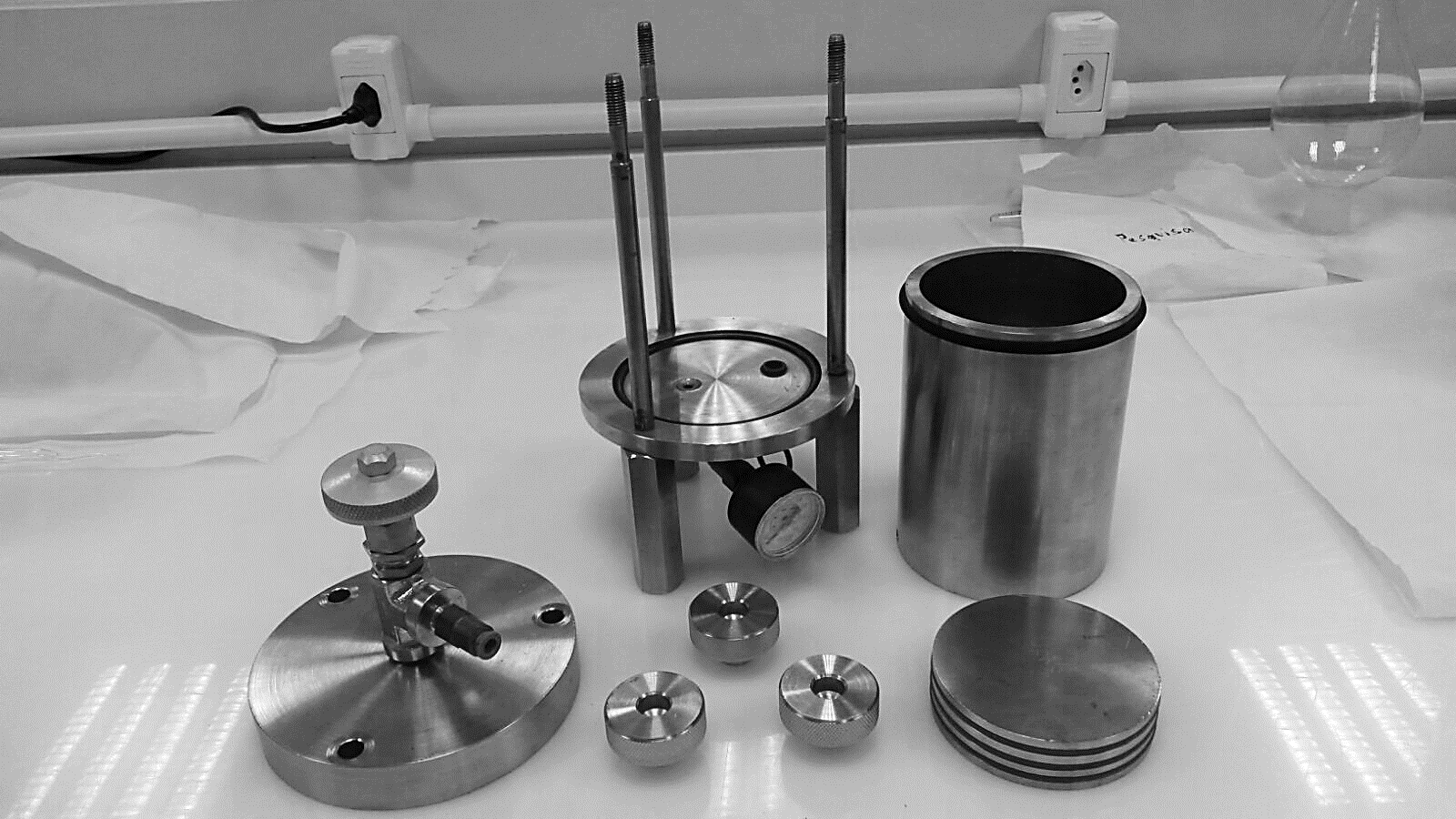 Desejos da indústria?


Métodos antigos/inadequados;


Condições à inovação;
ABNT NBR ISO/IEC
 17.025
Requisitos
Legais
Lab
Normas 
Técnicas
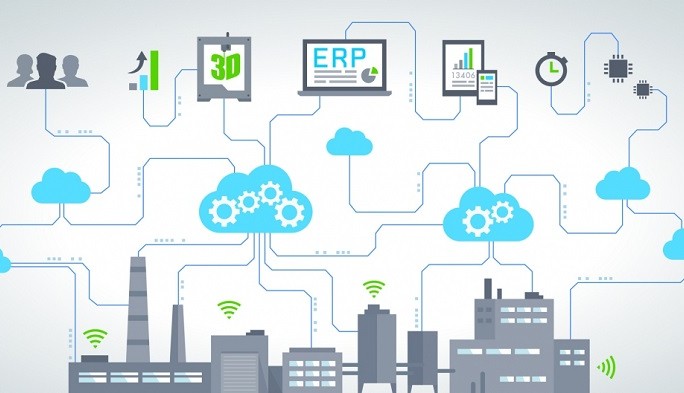 Relatórios Técnicos
ABNT NBR ISO/IEC
 17.025
Requisitos
Legais
Lab
Produtos
Finais
Insumos
Processos
Normas 
Técnicas
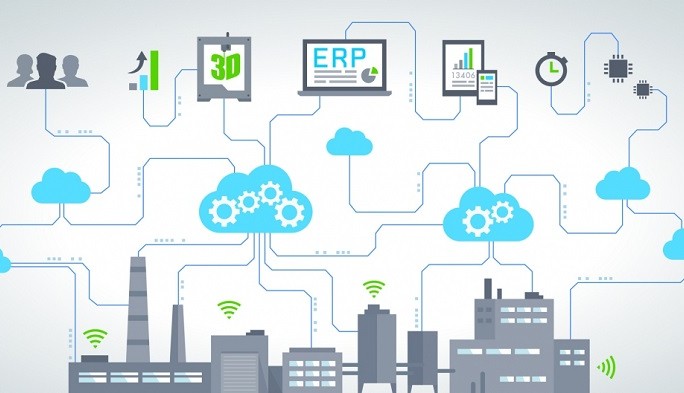 Relatórios Técnicos
ABNT NBR ISO/IEC
 17.025
Requisitos
Legais
Lab
Produtos
Finais
Insumos
Processos
Normas 
Técnicas
Ex. No setor de avicultura, de 15 a 20% do Shelf Life do processamento do frango é gasto em uma avaliação de Salmonella.
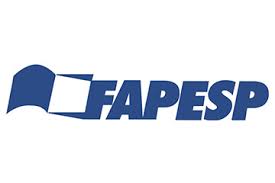 SISTEMA DE VISÃO COMPUTACIONAL EMBARCADO PARA IDENTIFICAÇÃO DE CARCAÇAS DE FRANGOS COM POSSÍVEL CONTAMINAÇÃO
“[...] Técnicas de seleção de atributos auxiliam no processo de escolha das características mais relevantes. A construção do classificador pode ser feita com algoritmos de aprendizado de máquina, a partir de exemplos previamente determinados por especialistas. Além disso, características não-visíveis a olho nu, como presença de patógenos e contaminação, podem ser identificadas pela utilização de imagens hiperespectrais no intervalo de radiação eletromagnética ultravioleta ou infravermelho próximo.”
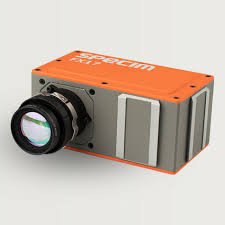 Imagem ilustrativa
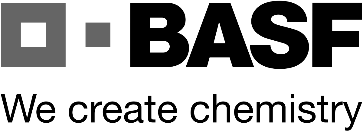 “At BASF’s largest production site in Ludwigshafen, Germany, multiple GC, HPLC, and IC systems are used in a mostly unstaffed laboratory for automated wastewater monitoring. […] Mixed wastewater samples are collected automatically at 20-min intervals and distributed to the instruments. To operate the online system 24/7, sensors, visualization tools, special software packages, remote access tools, and other assistance systems are required.”

(WORTBERG, M; KURZ, J. 2019)
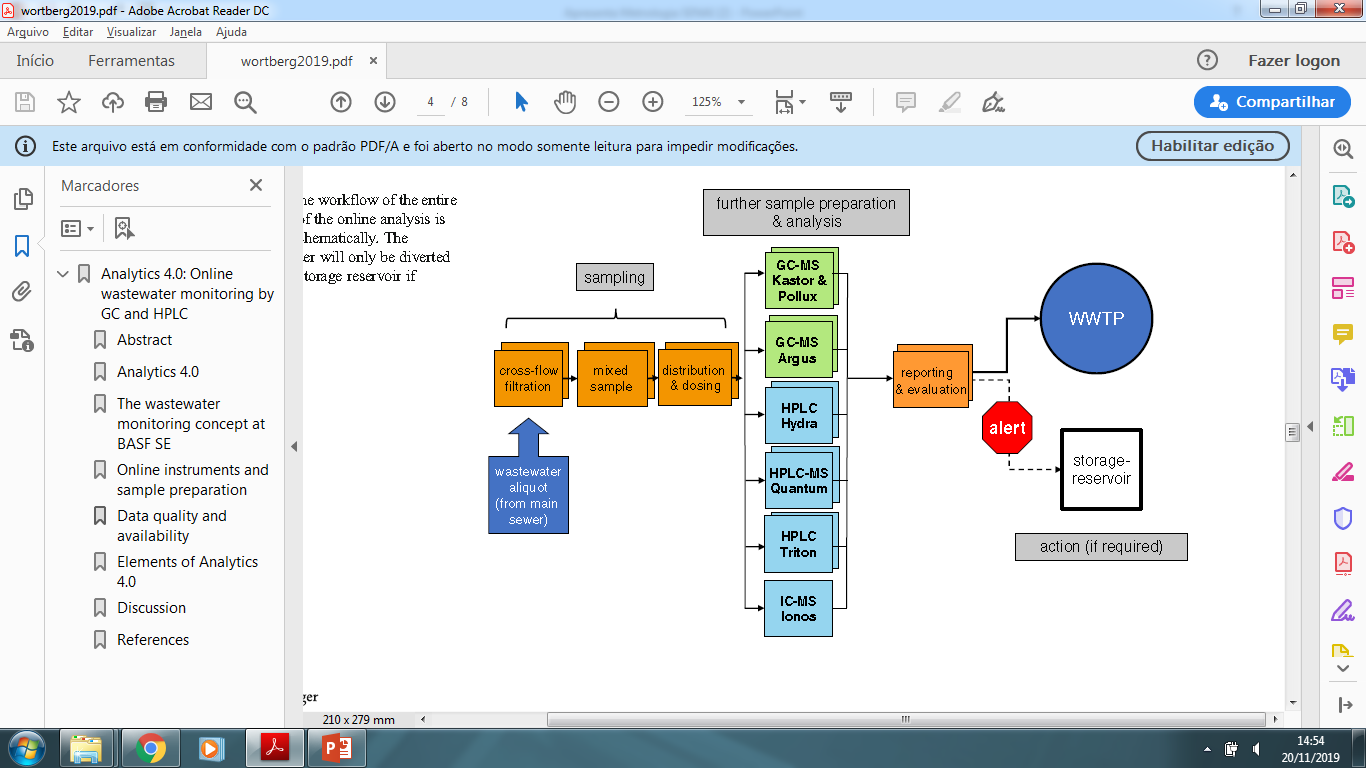 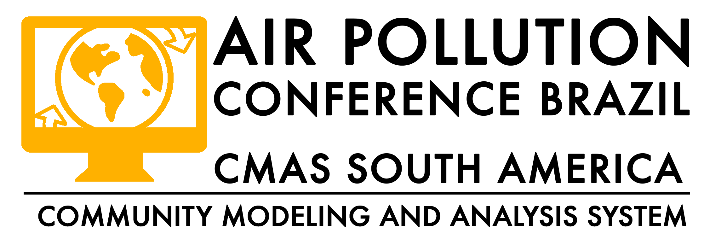 DEVELOPMENT OF A LOW-COST COLLABORATIVE PLATFORM FOR MONITORING AIR POLLUTION IN HIGH RESOLUTION
 
F. Campo, F. Teixeira, A. Blanco-Rodríguez, J. E. De Lucca, D. Franco, L. Hoinaski
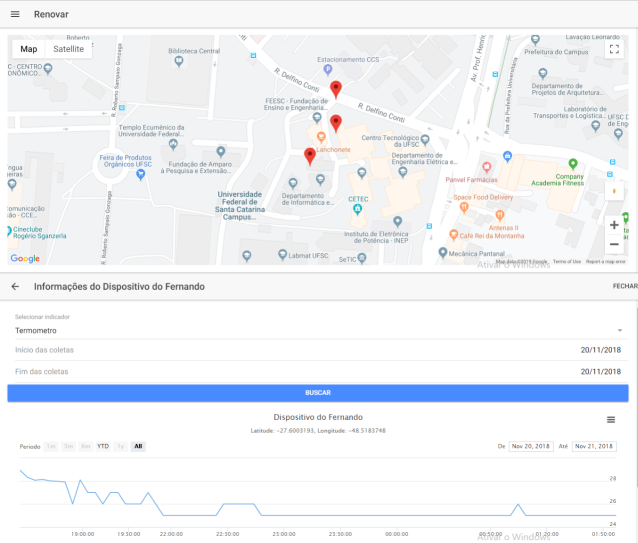 Equipamento para monitoramento de CO; NO2; SO2; O3
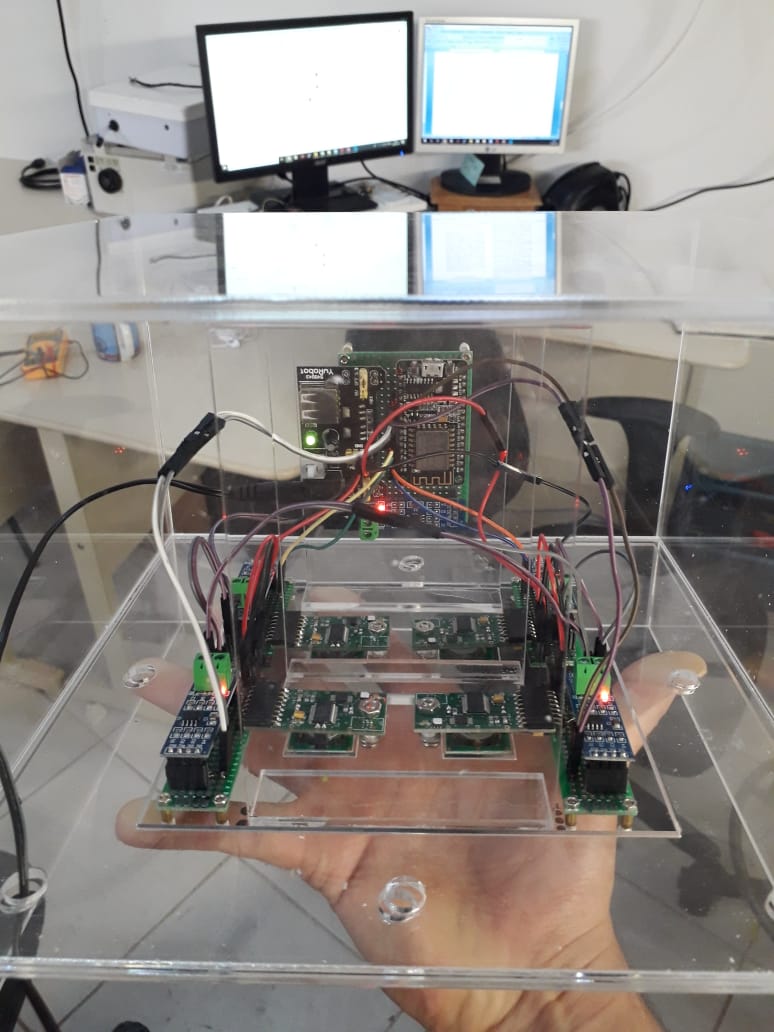 Desejos da indústria?


Métodos antigos/inadequados;


Condições à inovação;


Requisitos legais ou de acreditação;
ABNT NBR ISO/IEC
 17.025
Requisitos
Legais
Lab
Normas 
Técnicas
Desejos da indústria?


Métodos antigos/inadequados;


Condições à inovação;


Requisitos legais ou de acreditação;


Garantia da qualidade;
ABNT NBR ISO/IEC
 17.025
Requisitos
Legais
Lab
Normas 
Técnicas
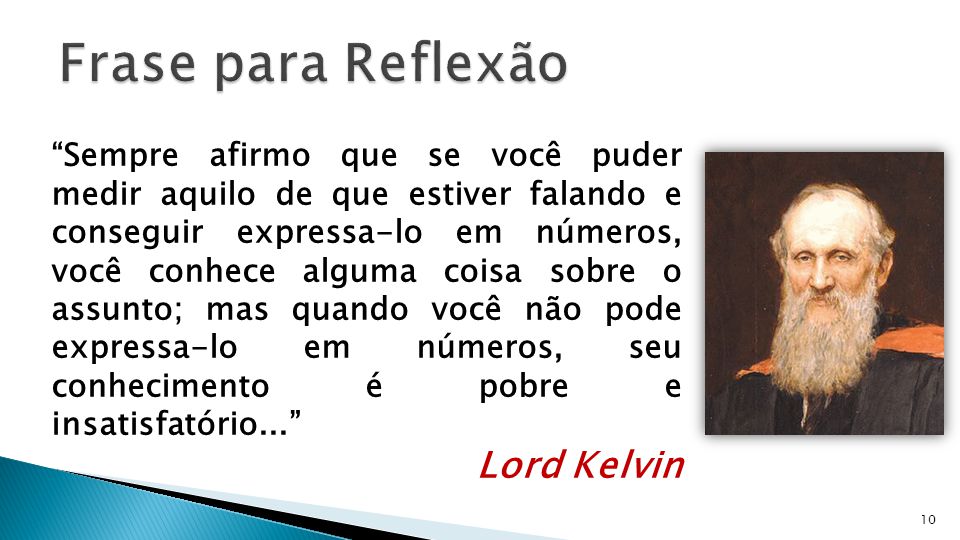 Aula de “Unidades de Medidas Elétricas" (3 Maio 1883), publicada em Lectures Vol. I, p. 73
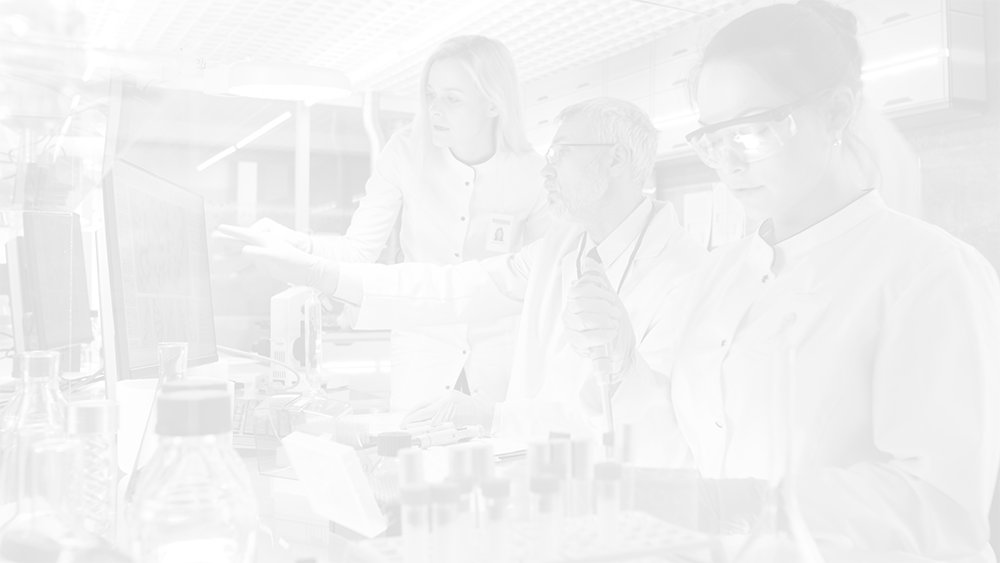 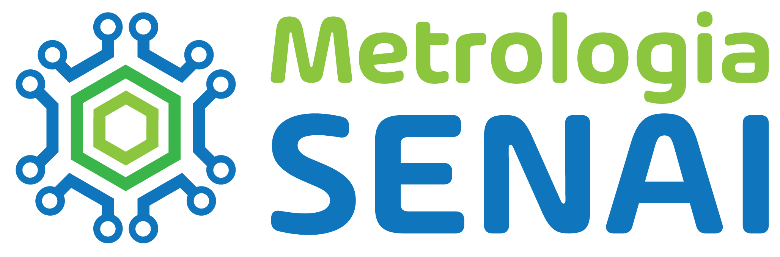 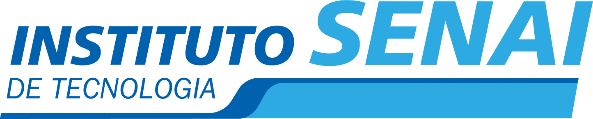 Federação das Indústrias do Estado de Santa Catarina
Rodovia Admar Gonzaga, 2765   Itacorubi - 88034-001 - Florianópolis, SC